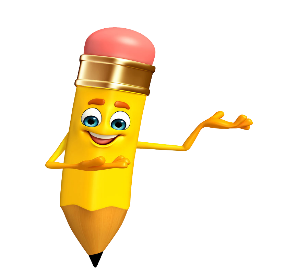 ç
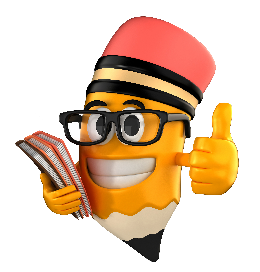 Ç
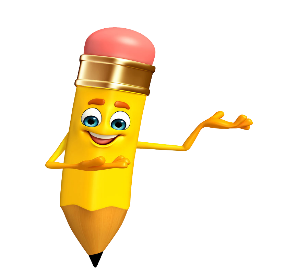 e
ç
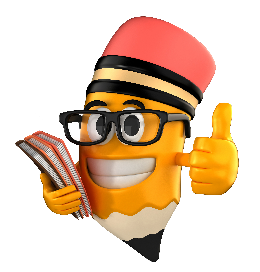 ç
e
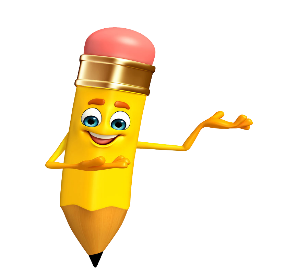 a
ç
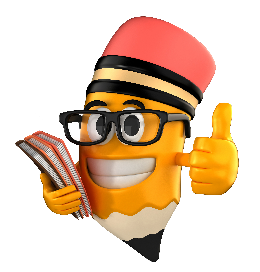 ç
a
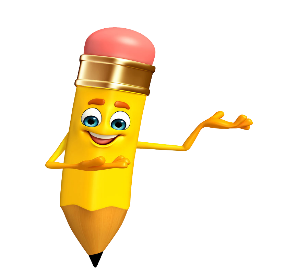 i
ç
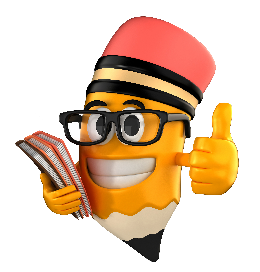 ç
i
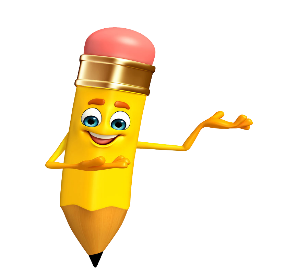 ı
ç
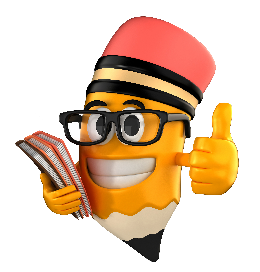 ç
ı
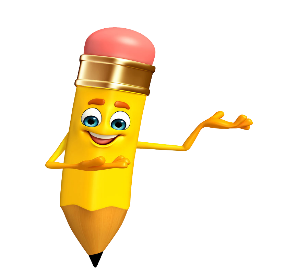 o
ç
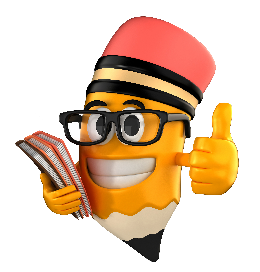 ç
o
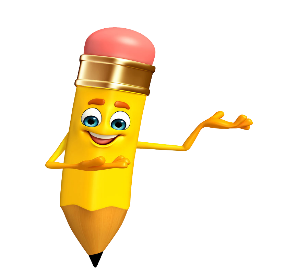 ö
ç
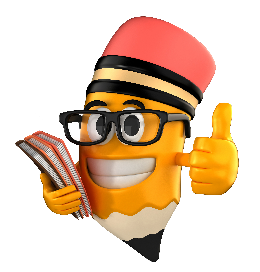 ç
ö
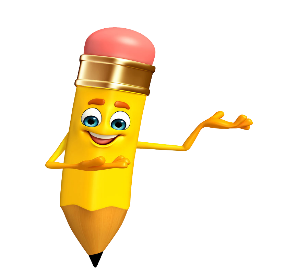 u
ç
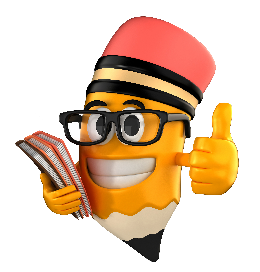 ç
u
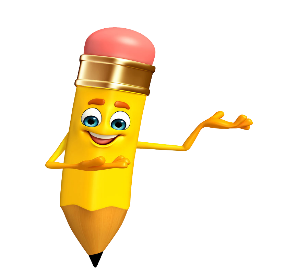 ü
ç
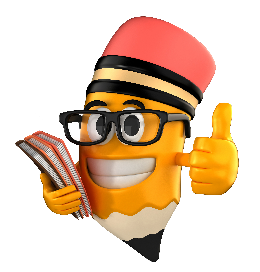 ç
ü
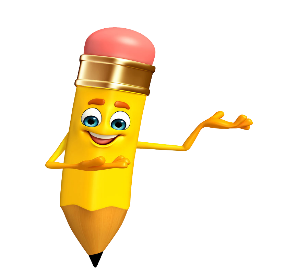 ça
y
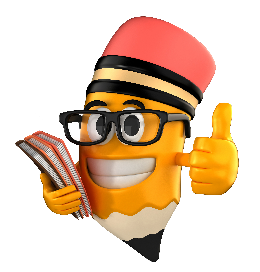 ça
m
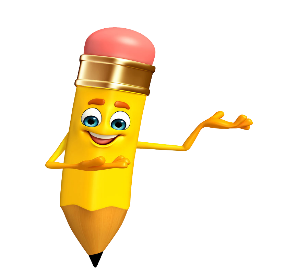 bi
ç
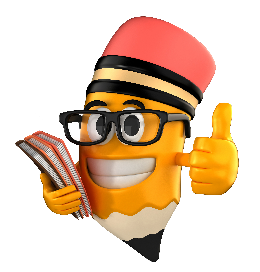 çi
z
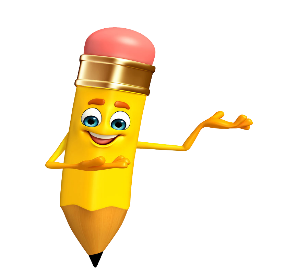 çi
l
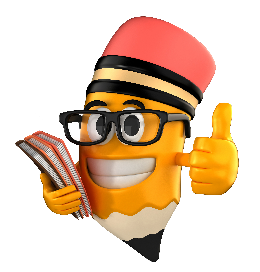 çi
t
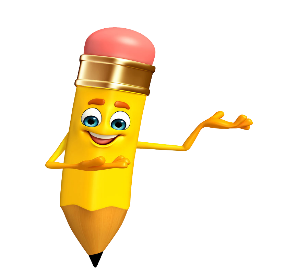 ça
n
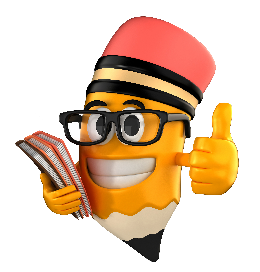 ça
t
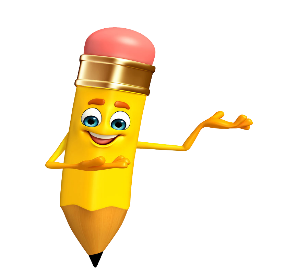 ko
ç
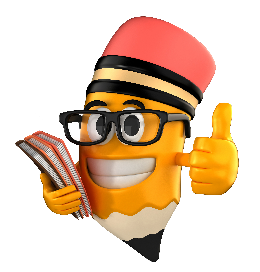 ka
ç
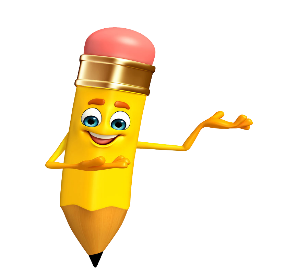 ma
ç
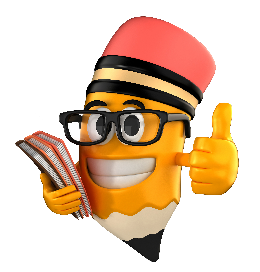 çi
m